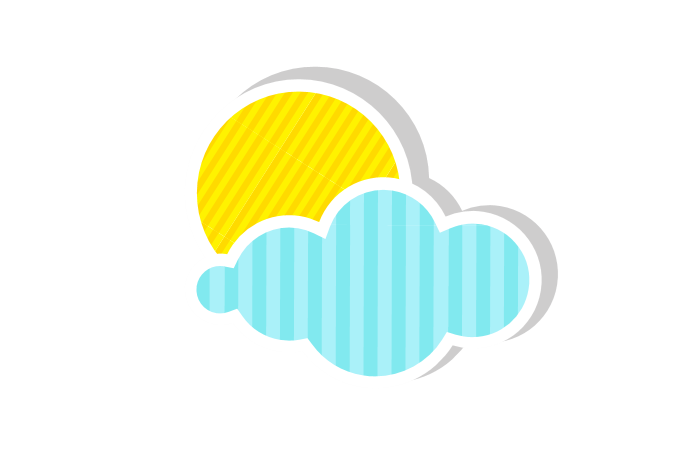 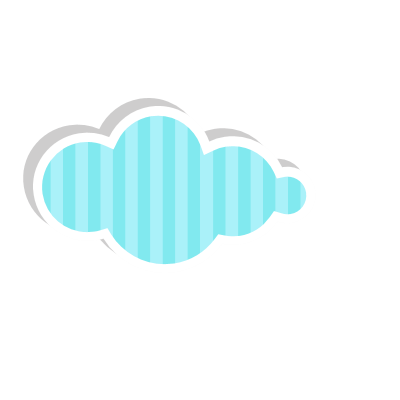 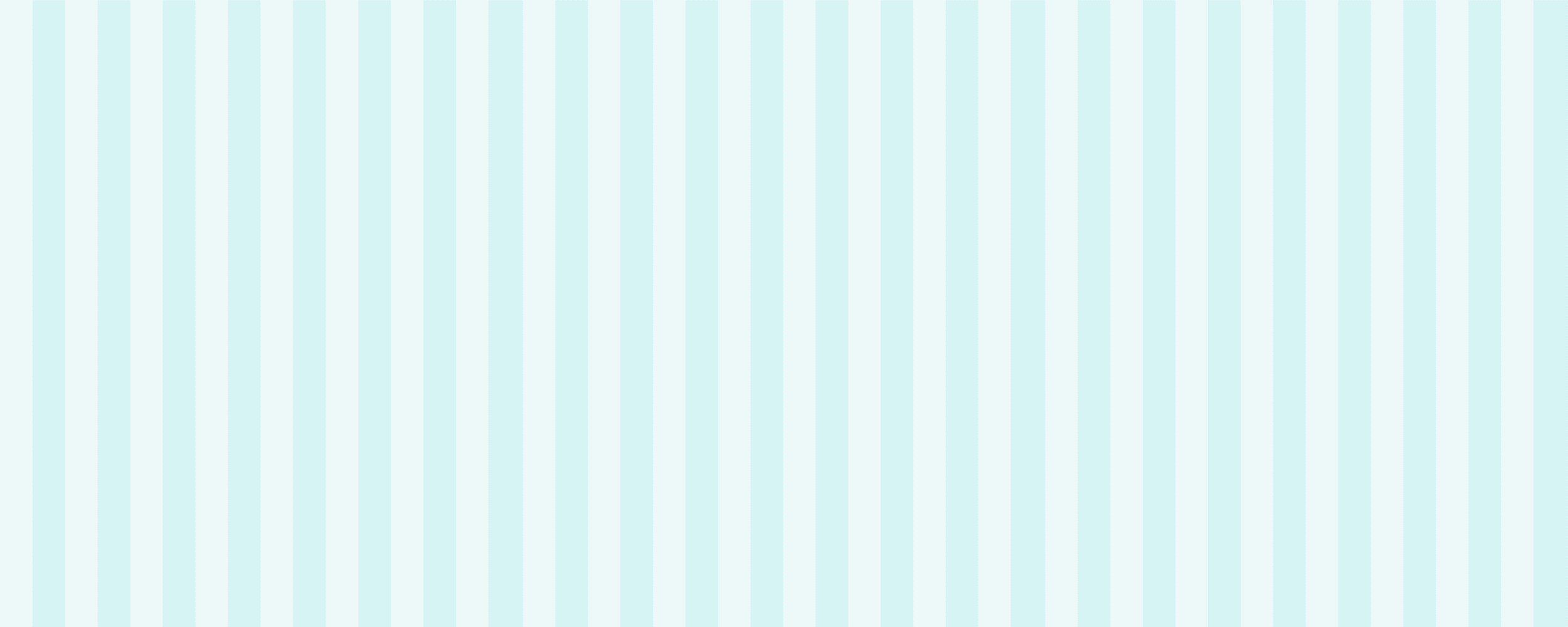 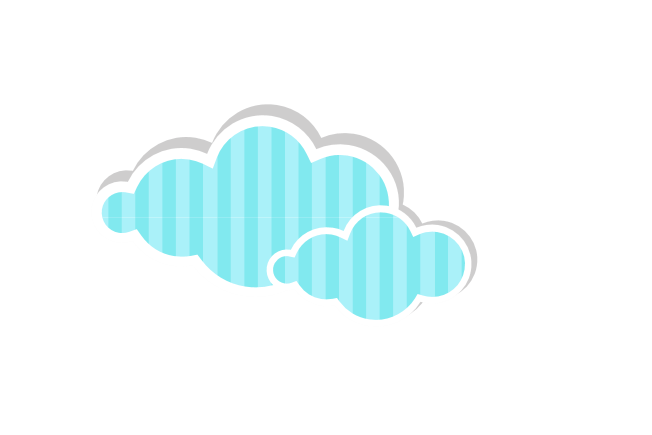 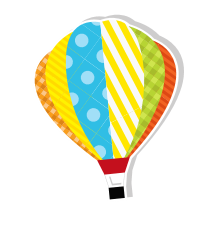 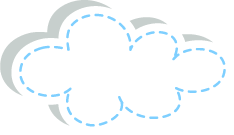 01
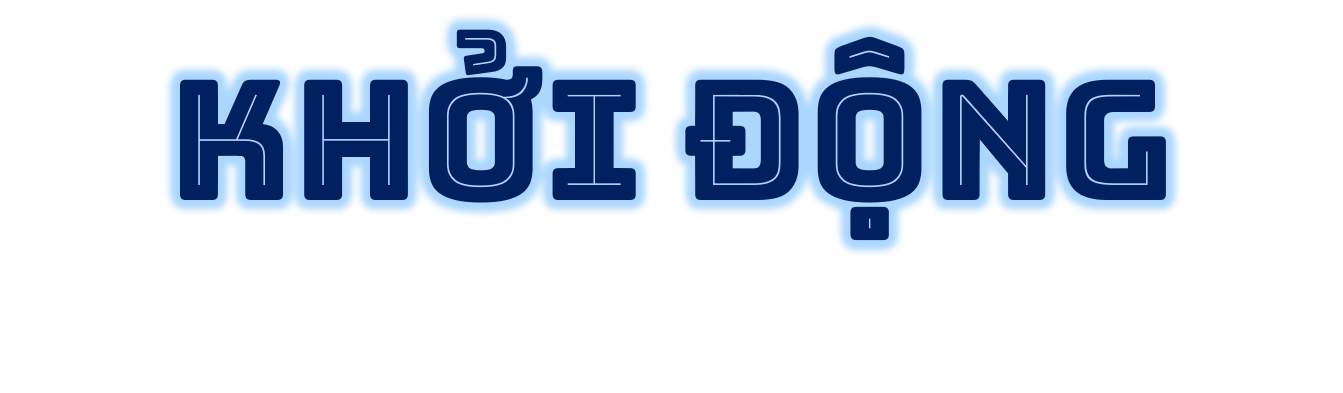 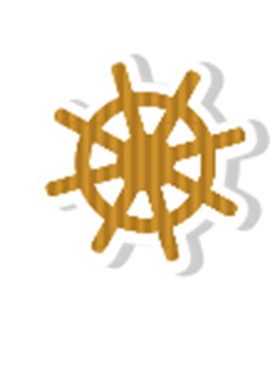 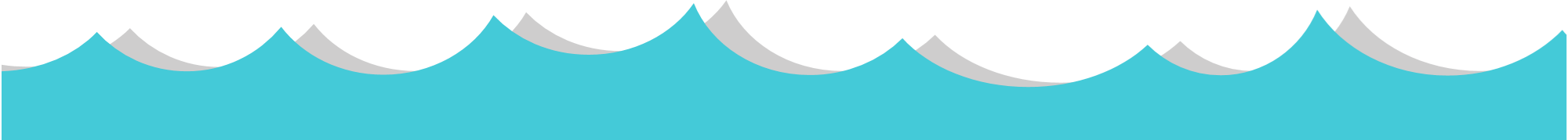 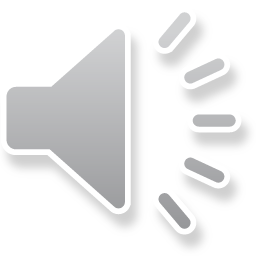 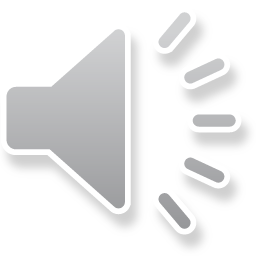 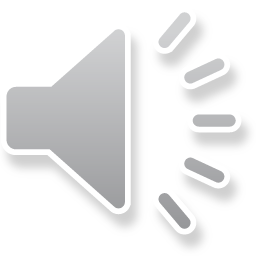 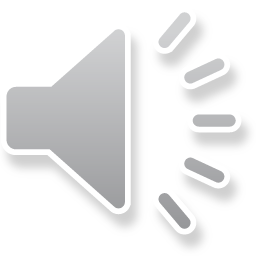 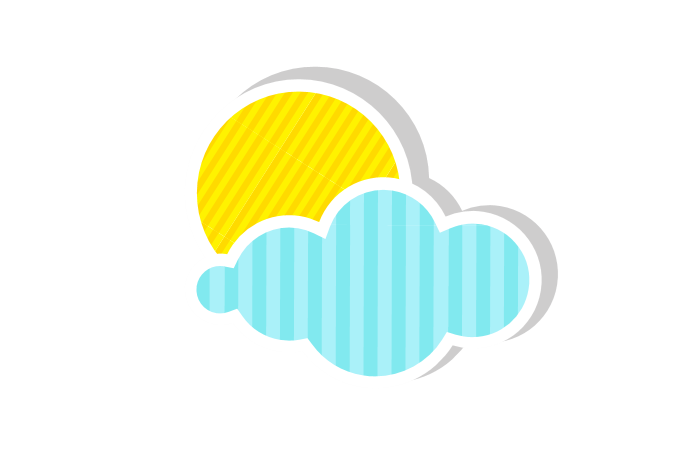 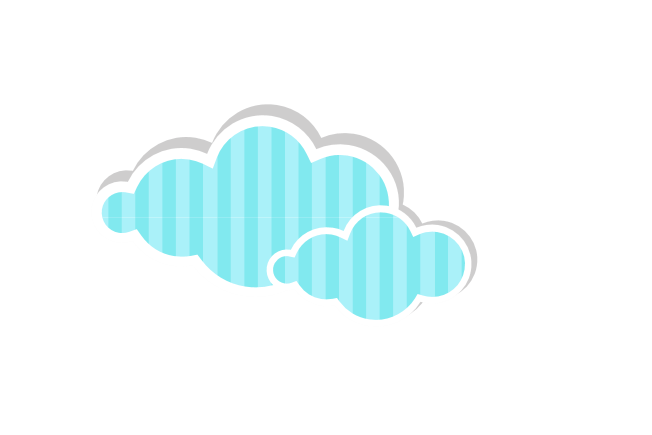 HOÀN THÀNH
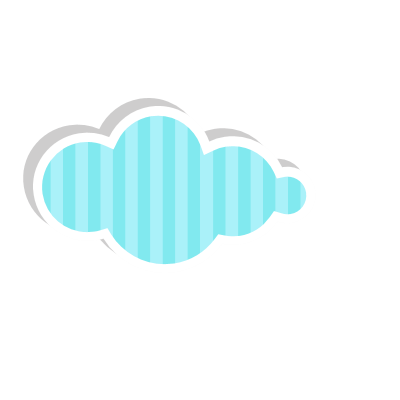 Thuyền ra khơi
1
2
3
4
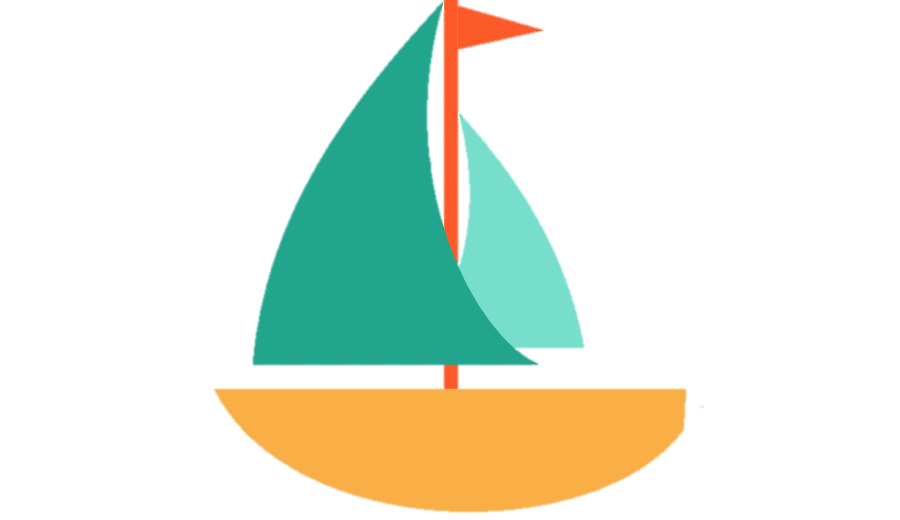 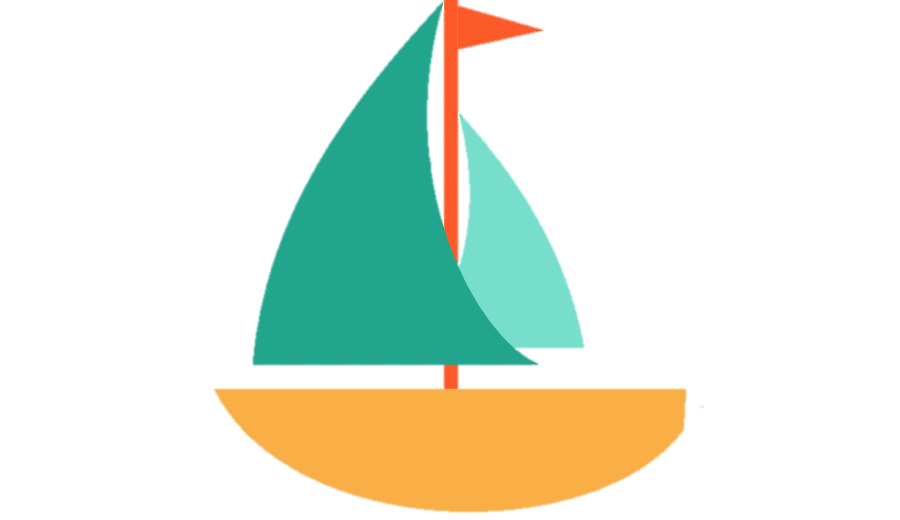 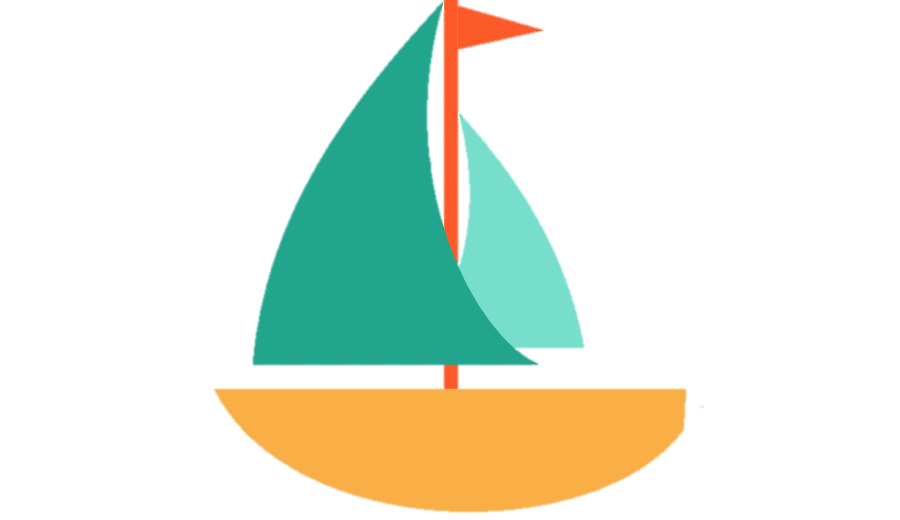 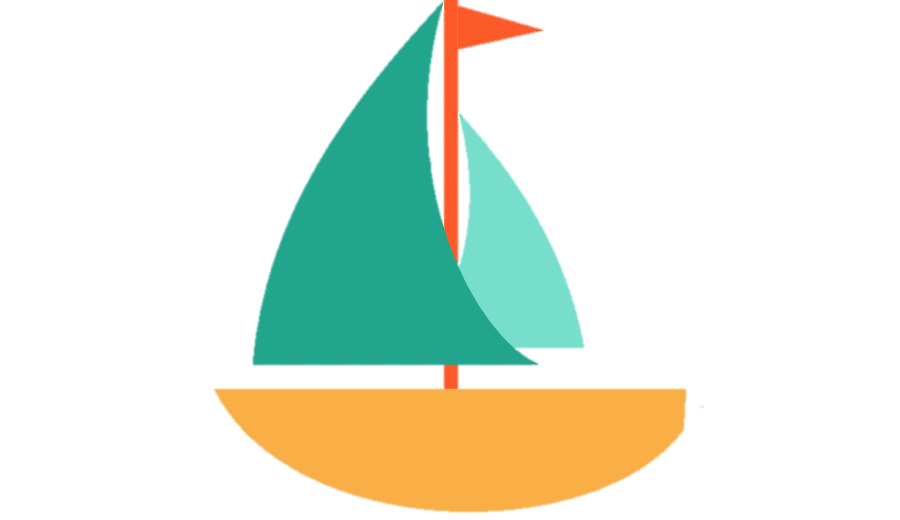 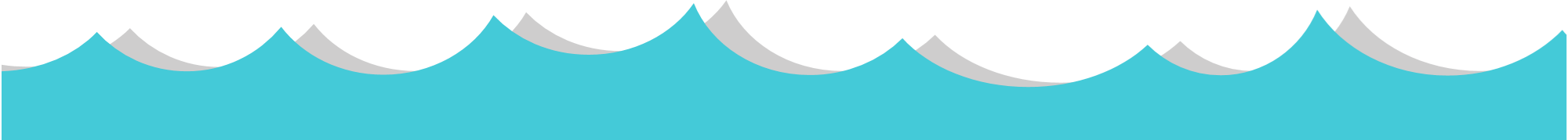 [Speaker Notes: Bấm chuột vào chữ số để xuất hiện câu hỏi . Sau khi trả lời xong bấm vào Hoàn thành]
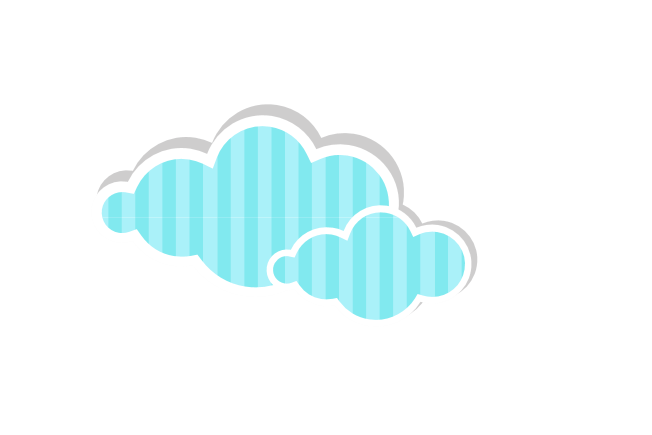 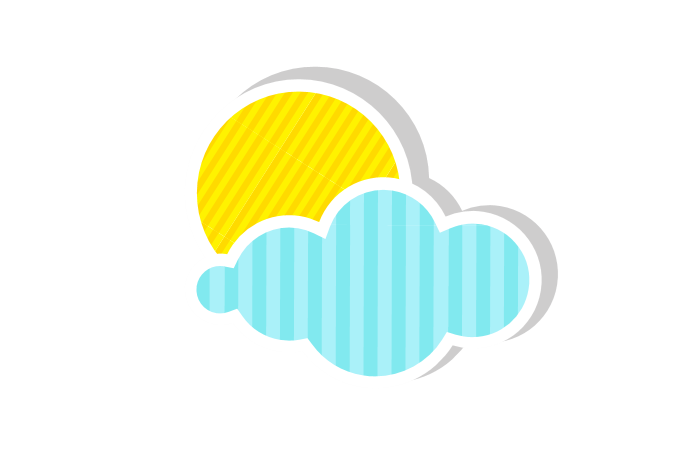 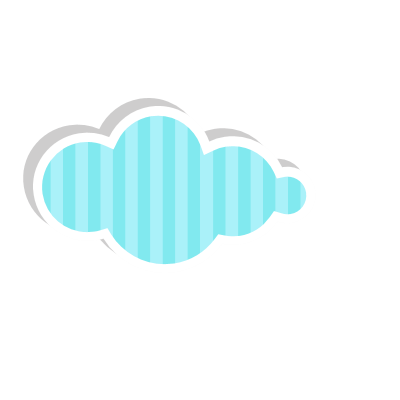 1
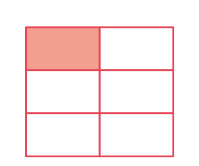 Đáp án: Đúng
QUAY VỀ
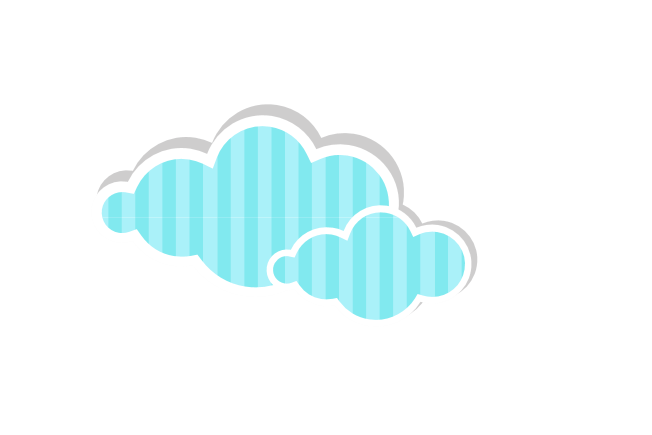 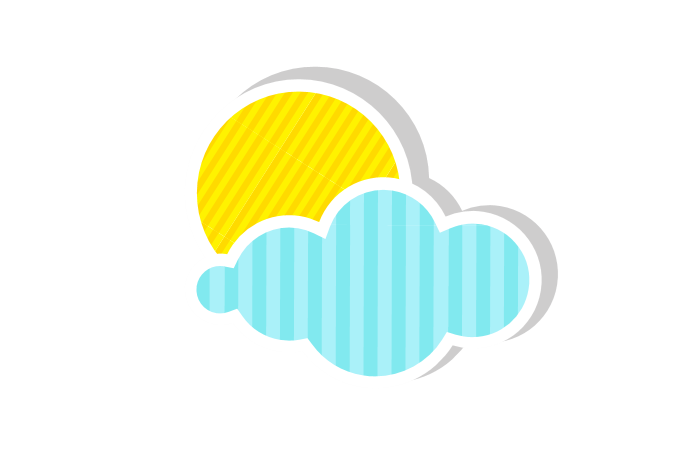 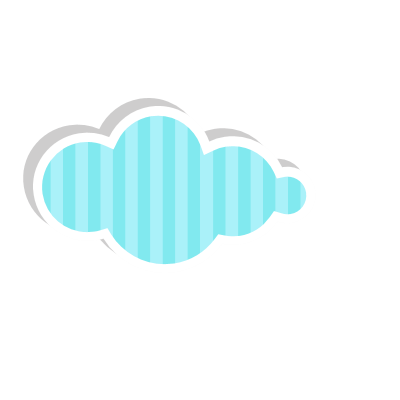 2
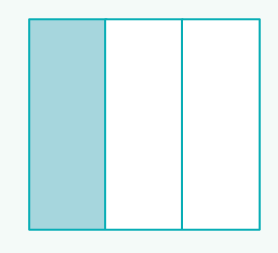 Đáp án: Sai
QUAY VỀ
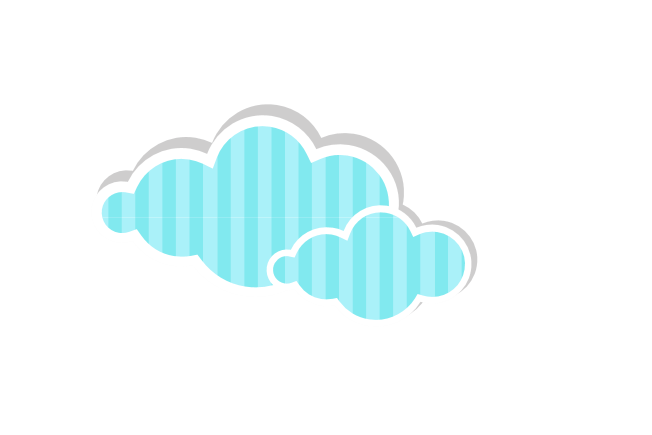 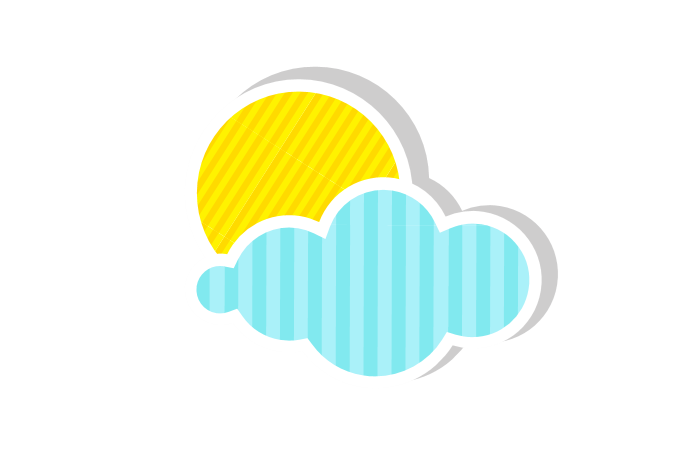 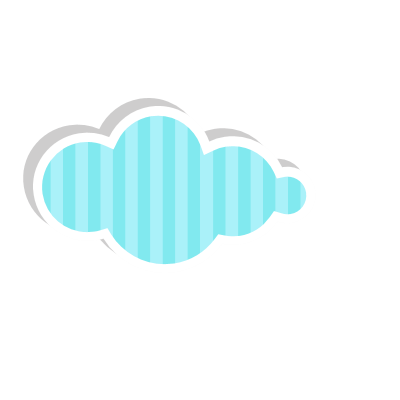 3
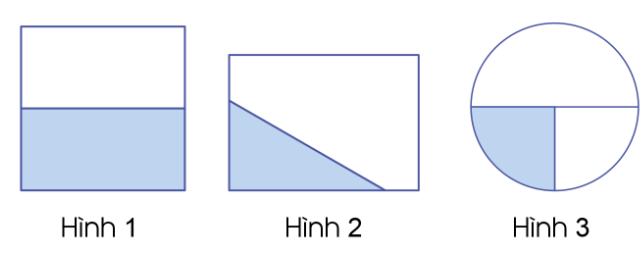 Đáp án: Hình 1
QUAY VỀ
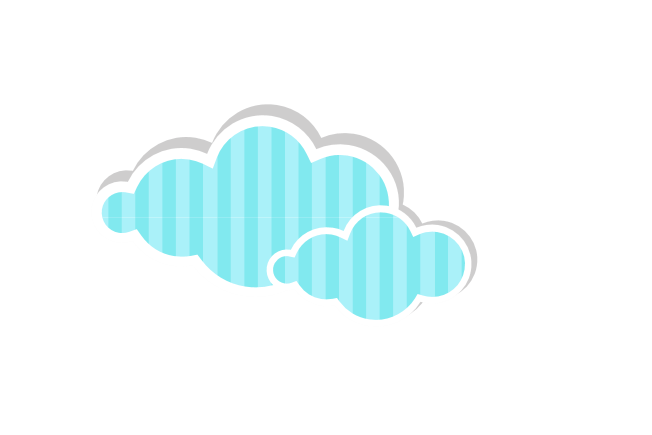 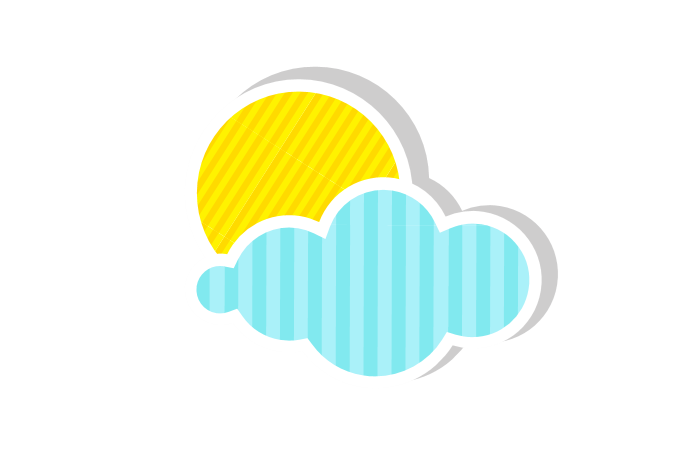 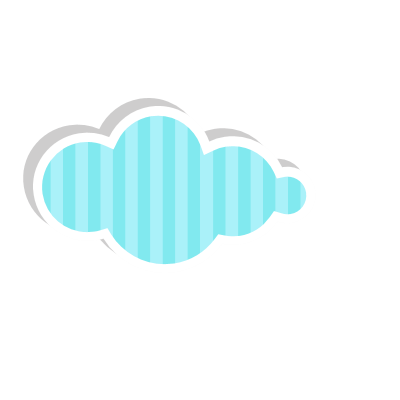 4
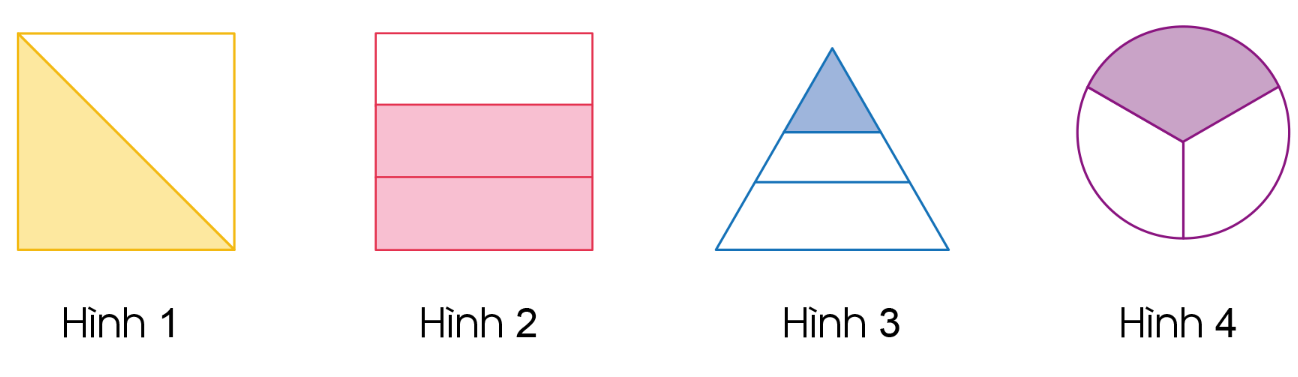 Đáp án: Hình 4
QUAY VỀ
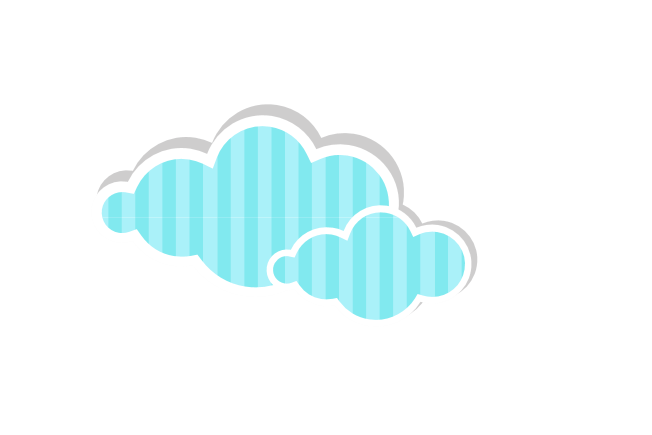 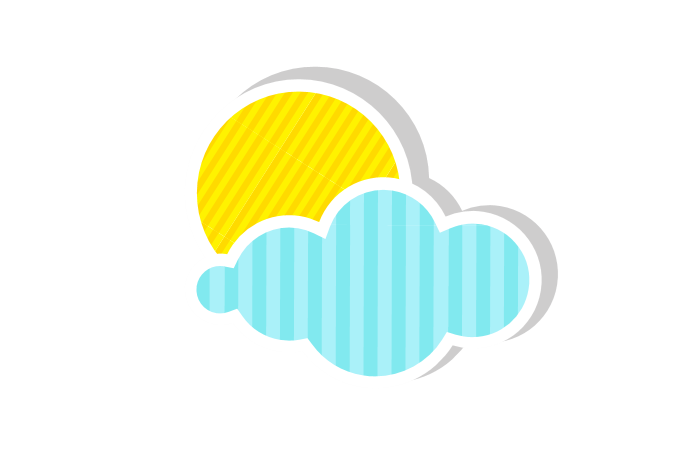 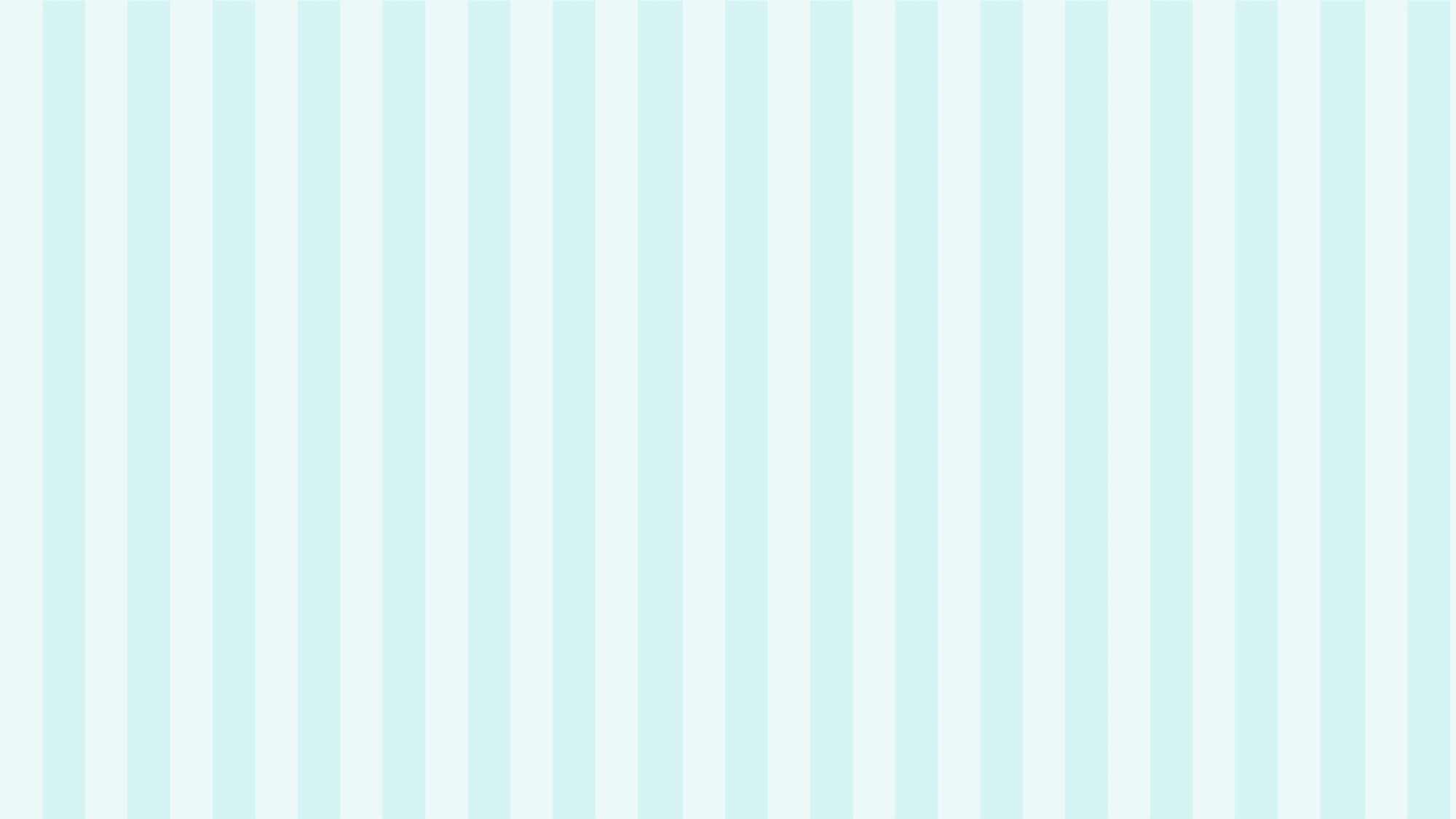 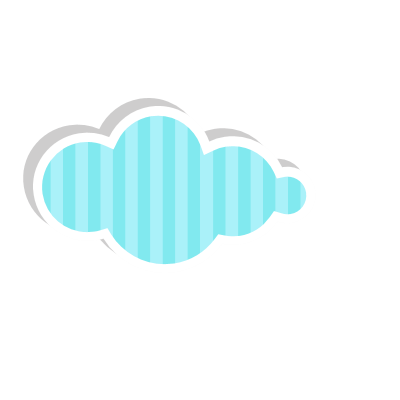 Chủ đề 3: Làm quen với hình phẳng, hình khối
Thứ … ngày … tháng … năm 2022
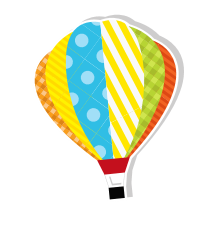 Toán
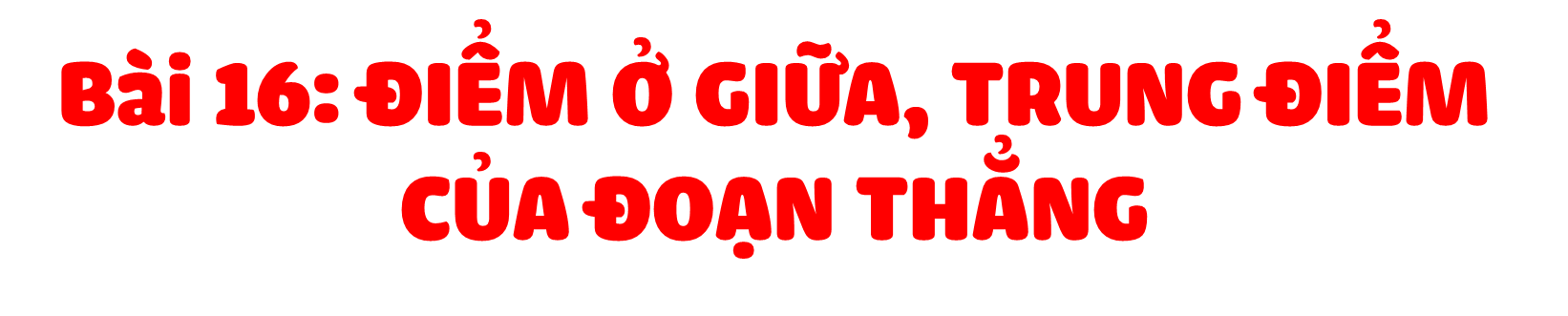 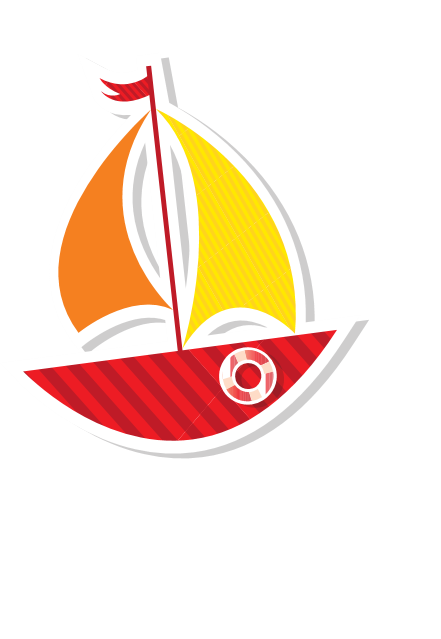 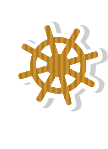 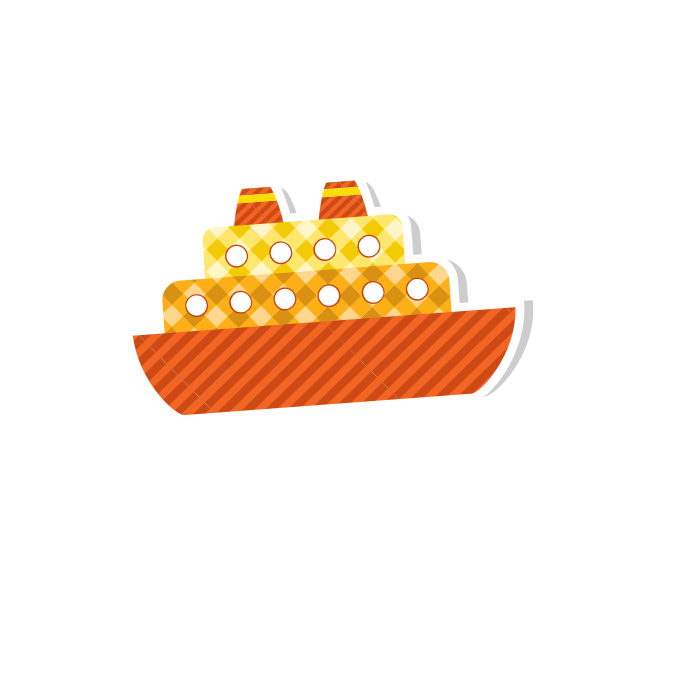 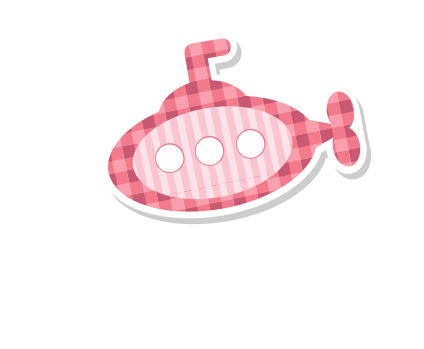 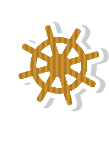 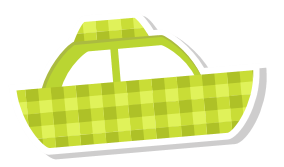 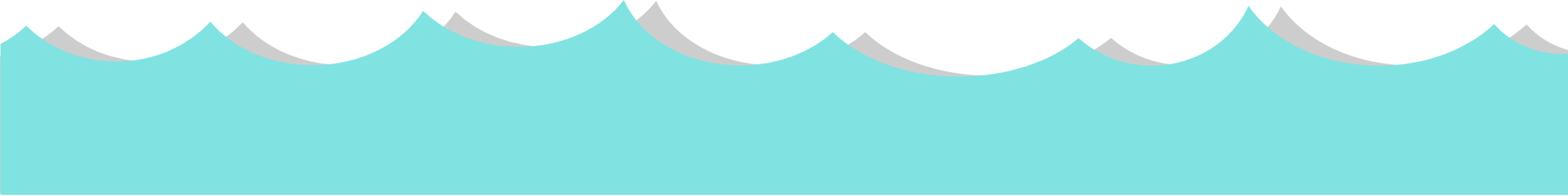 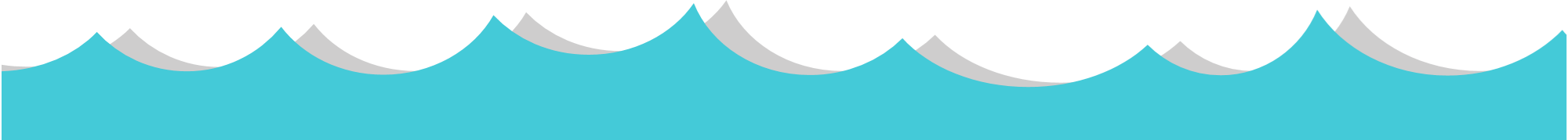 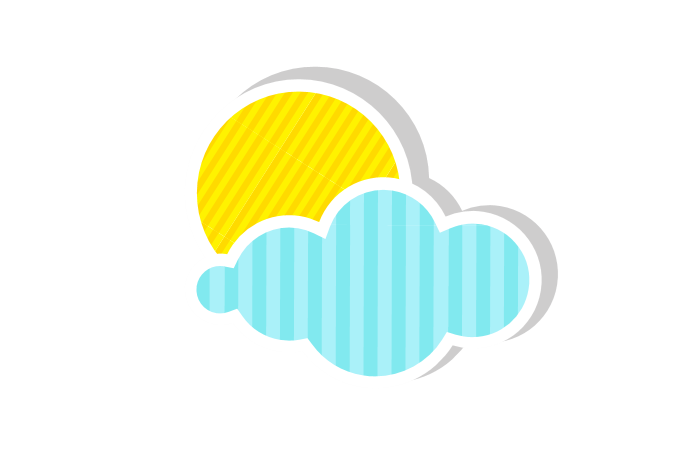 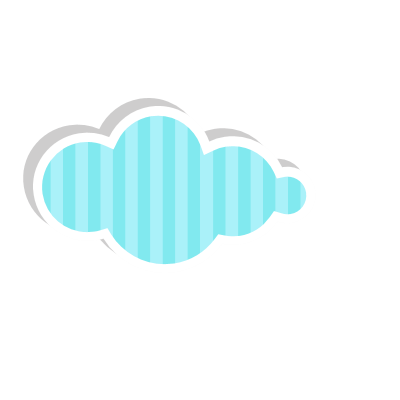 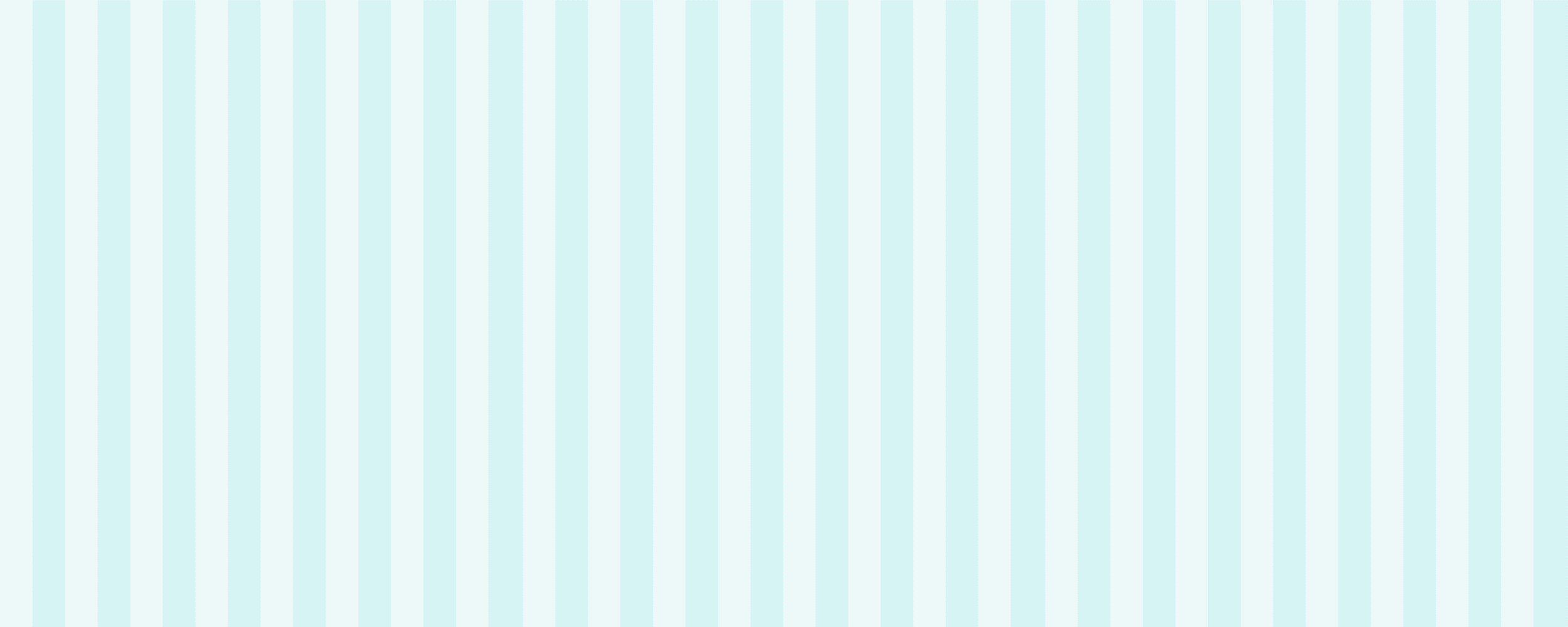 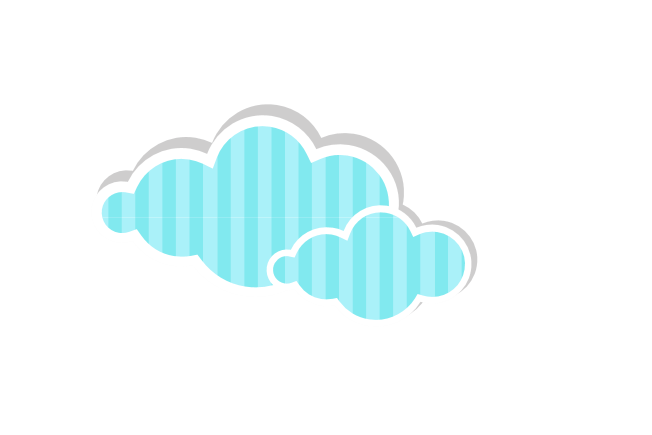 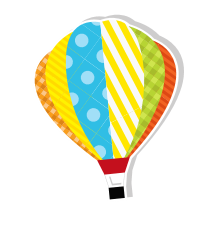 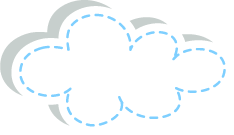 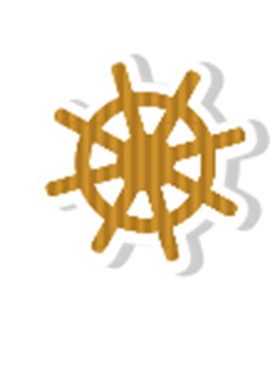 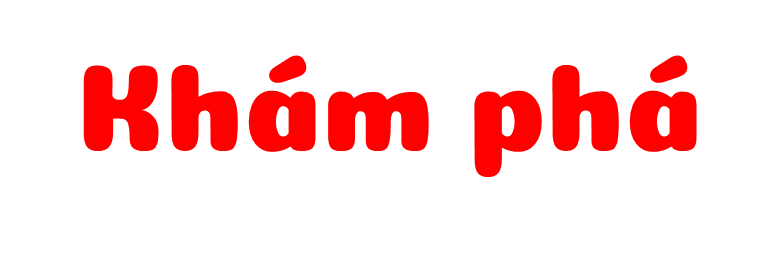 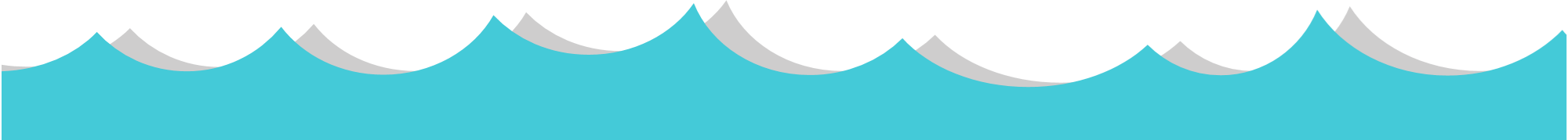 Việt giúp tớ cắt đoạn dây này thành hai đoạn bằng nhau nhé!
Ơ, cậu phải cắt ở trung điểm của đoạn dây ấy.
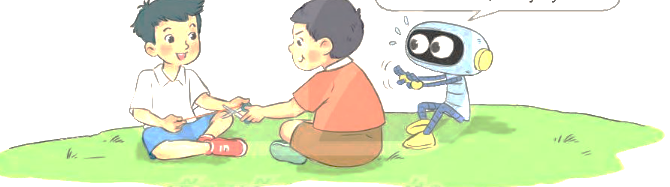 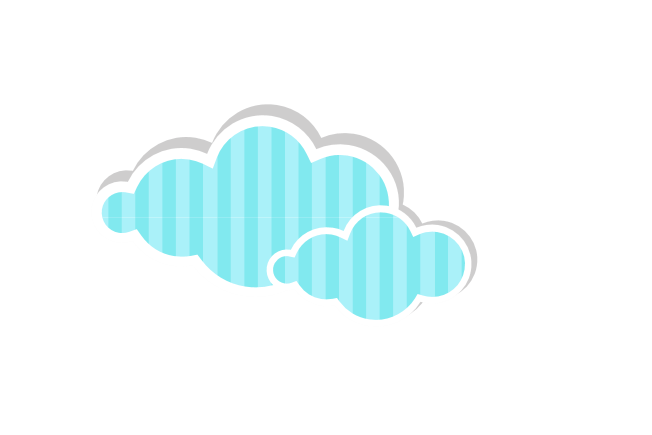 2 cm
3 cm
B
C
A
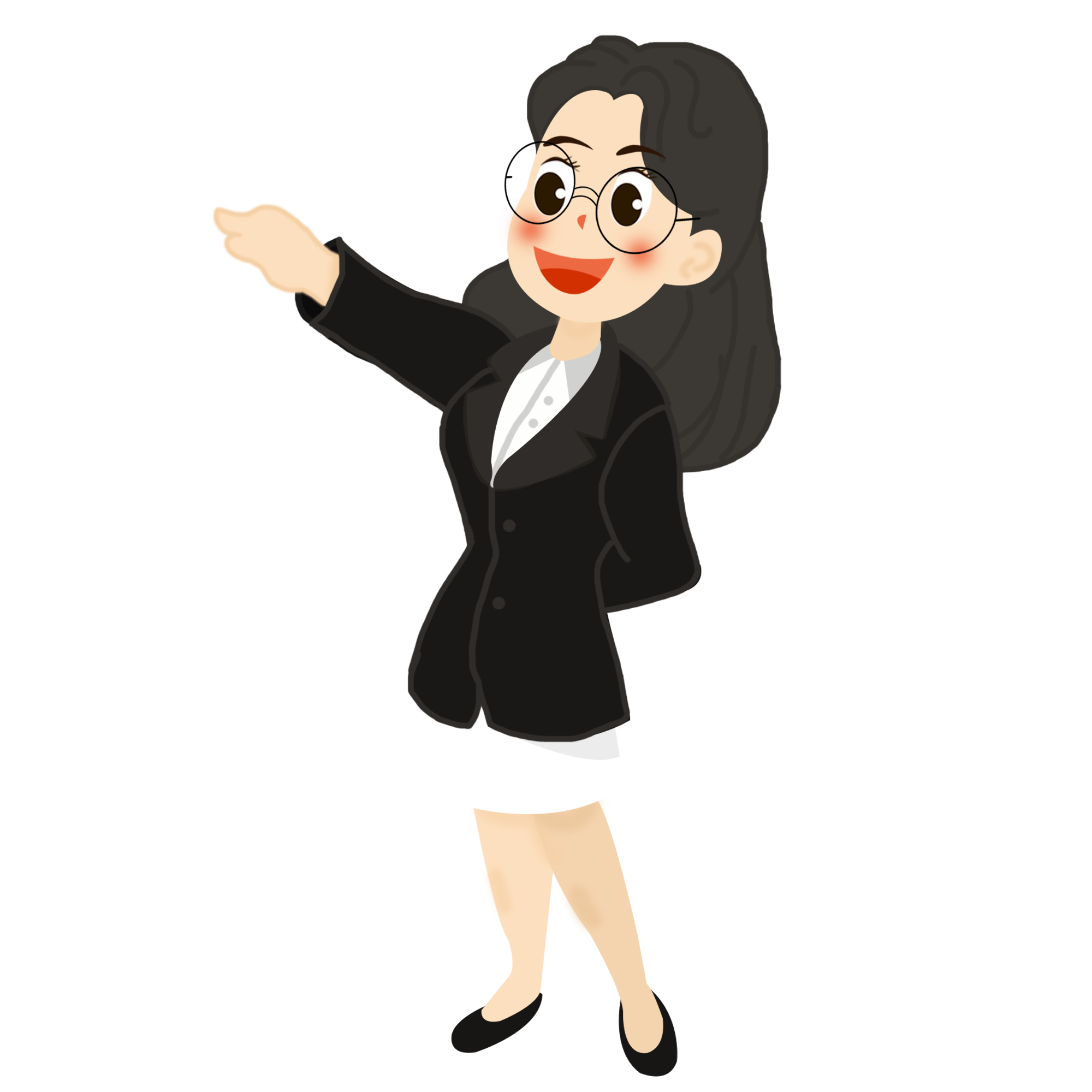 a. Điểm ở giữa
A, B, C là ba điểm thẳng hàng
B là điểm ở giữa 2 điểm A và C.
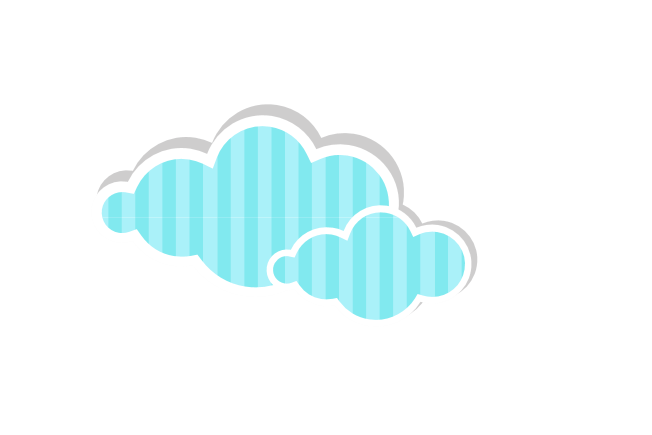 3 cm
3 cm
E
D
H
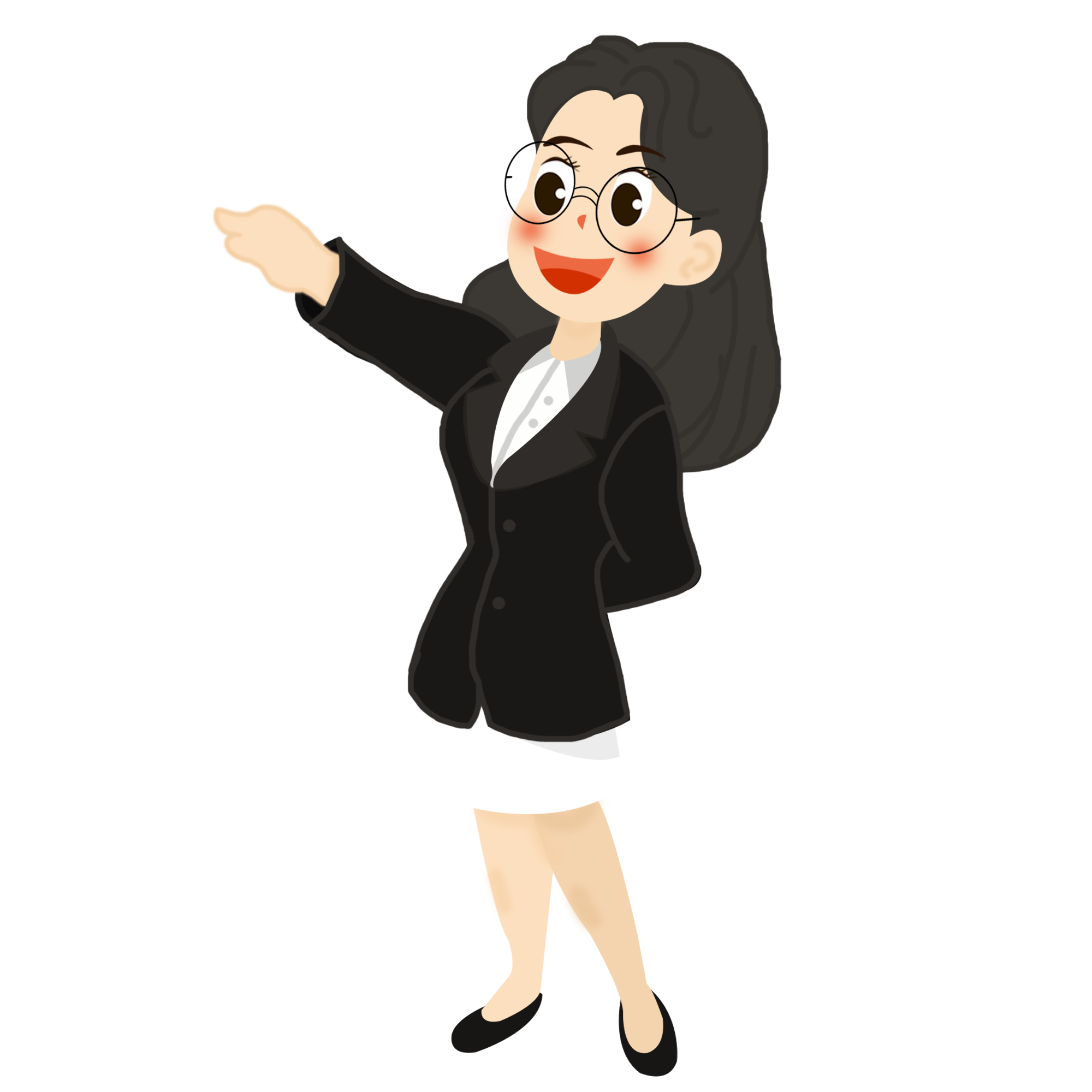 b. Trung điểm của đoạn thẳng
H là điểm ở giữa hai điểm D và E
Độ dài đoạn thẳng DH bằng độ dài đoạn thẳng HE, viết là DH = HE
H được gọi là trung điểm của đoạn thẳng DE.
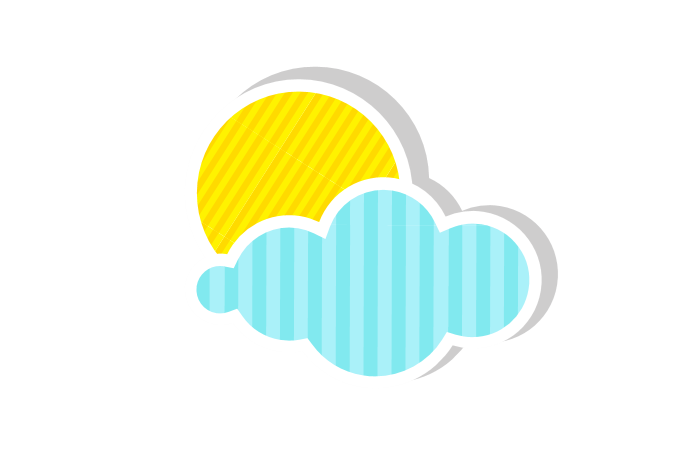 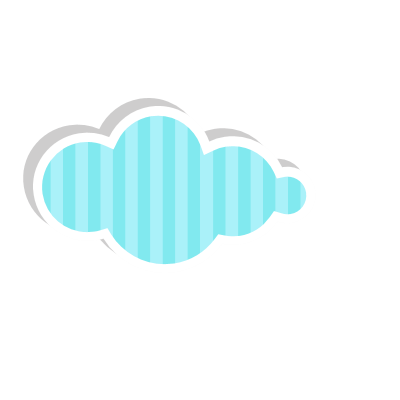 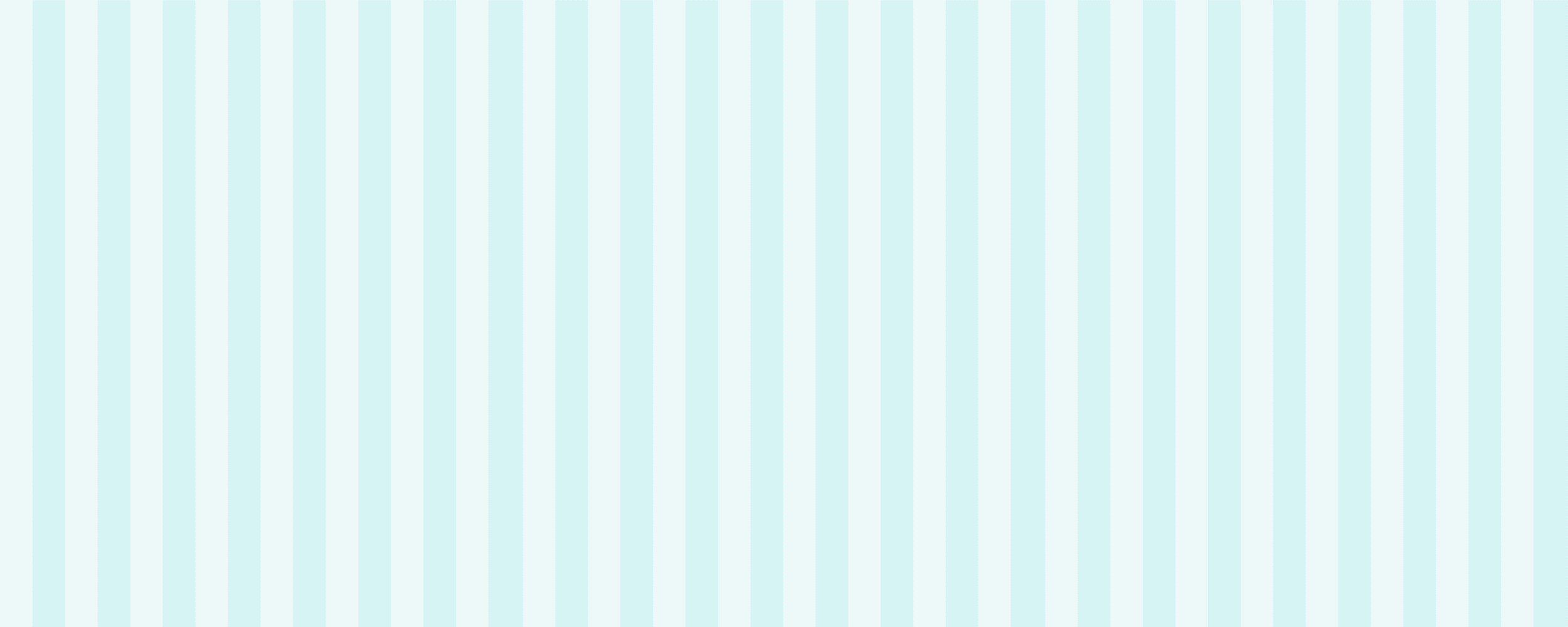 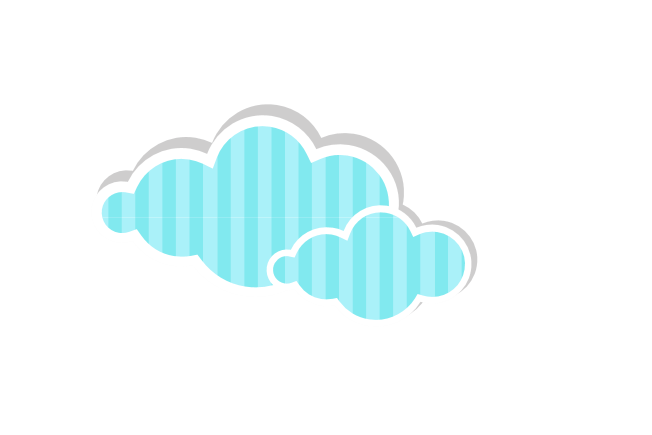 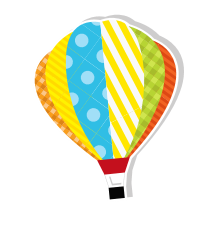 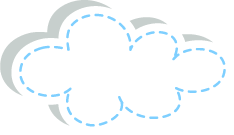 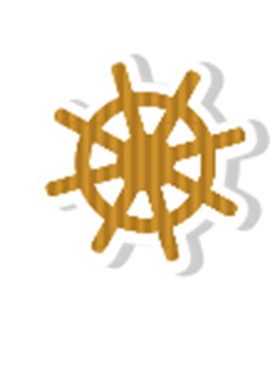 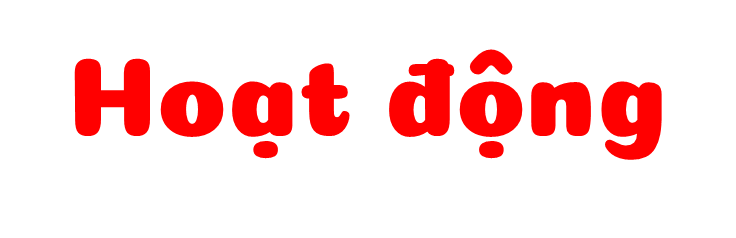 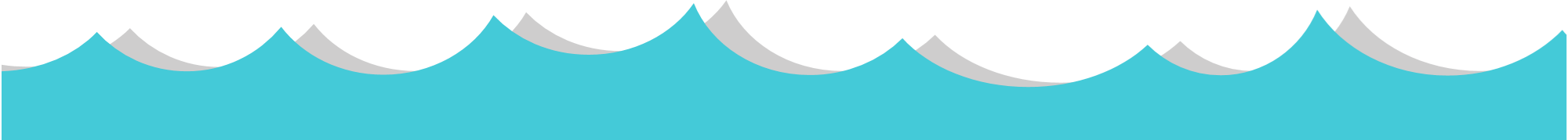 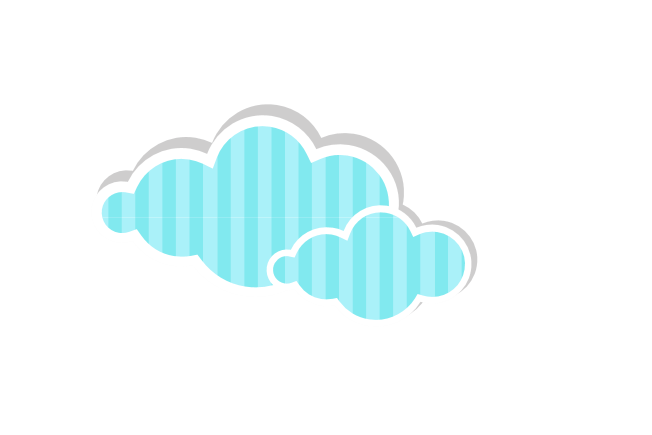 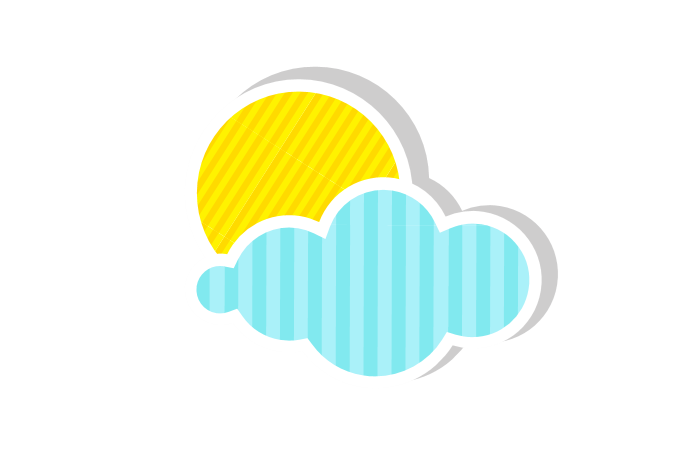 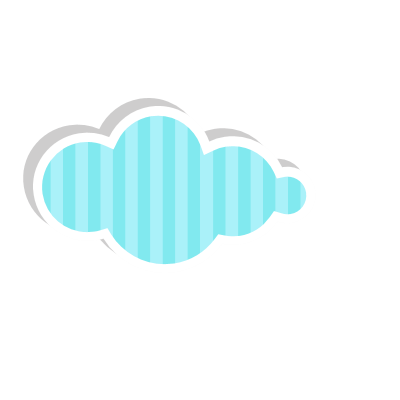 Đ, S ?
1
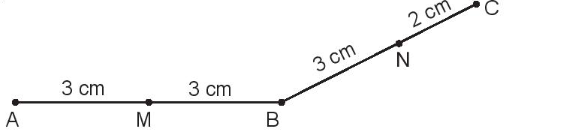 ?
?
?
?
a. M là trung điểm của đoạn thẳng AB
b. N là điểm ở giữa hai điểm B và C
c. N là trung điểm của đoạn thẳng BC
d. B là điểm ở giữa hai điểm M và N
Đ
Đ
S
S
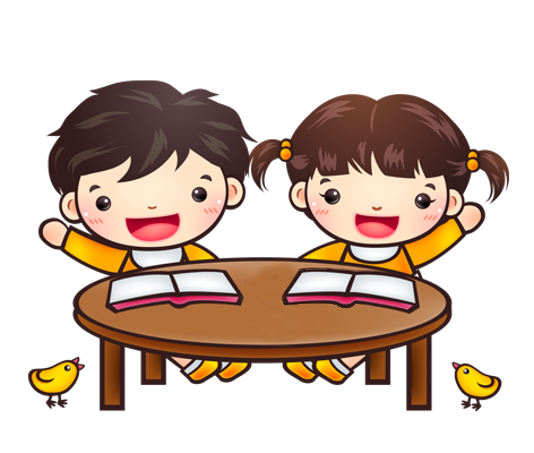 THẢO LUẬNNHÓM ĐÔI
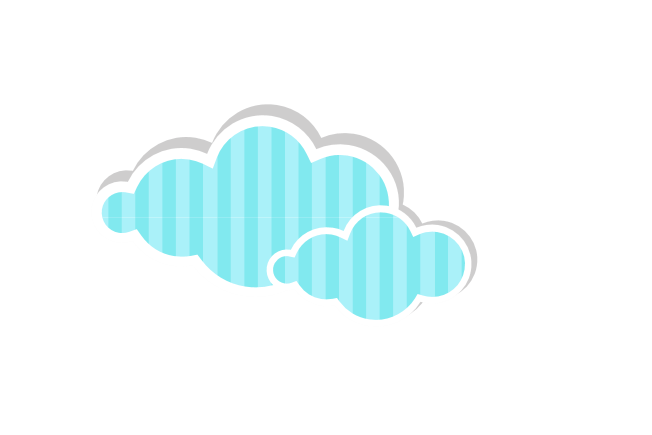 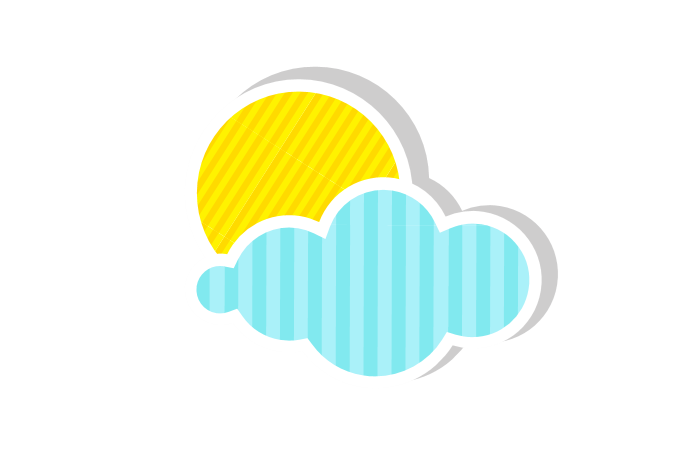 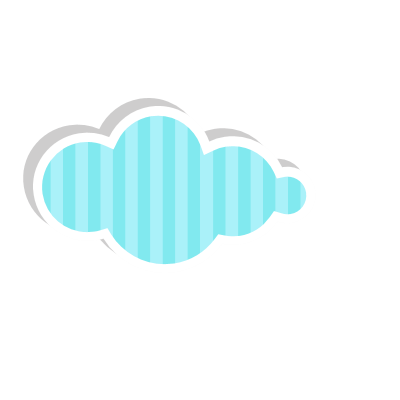 Trong hình bên:
2
C
a) Tìm ba điểm thẳng hàng
b) Điểm H ở giữa hai điểm nào?
c) Điểm M là trung điểm của đoạn thẳng nào?
A
.
K
H
M
a. 3 điểm thẳng hàng là:
B
D
A, H, B
C, K, D
H, M, K
b. Điểm H ở giữa hai điểm A và B
c. Điểm M là trung điểm của đoạn thẳng HK
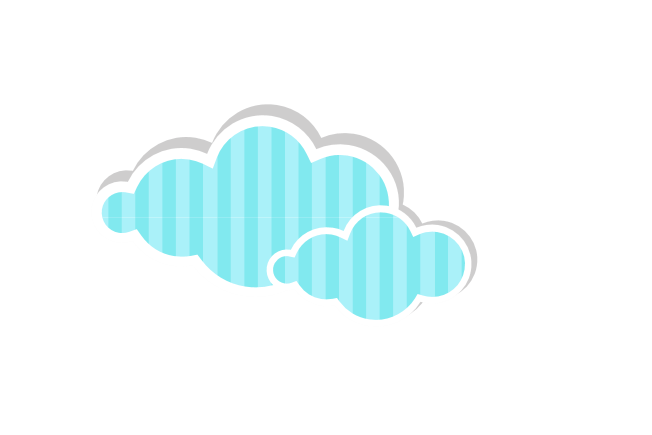 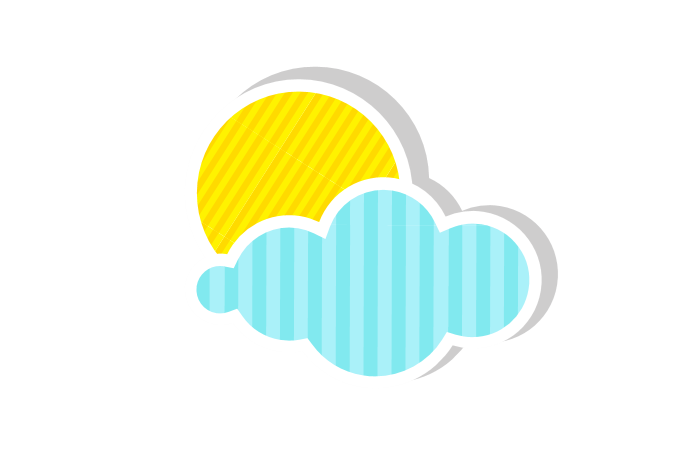 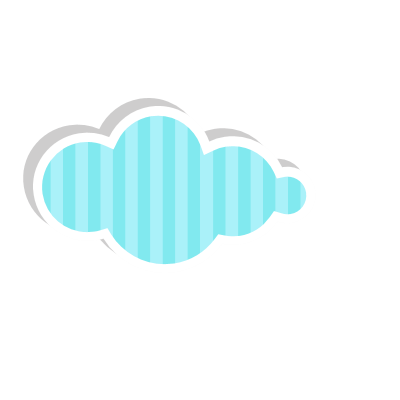 Nêu tên trung điểm của các đoạn thẳng AC, BD trong hình vẽ
23
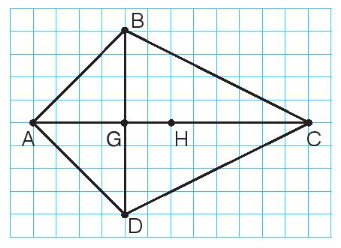 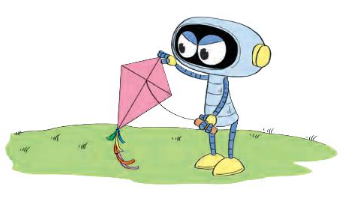 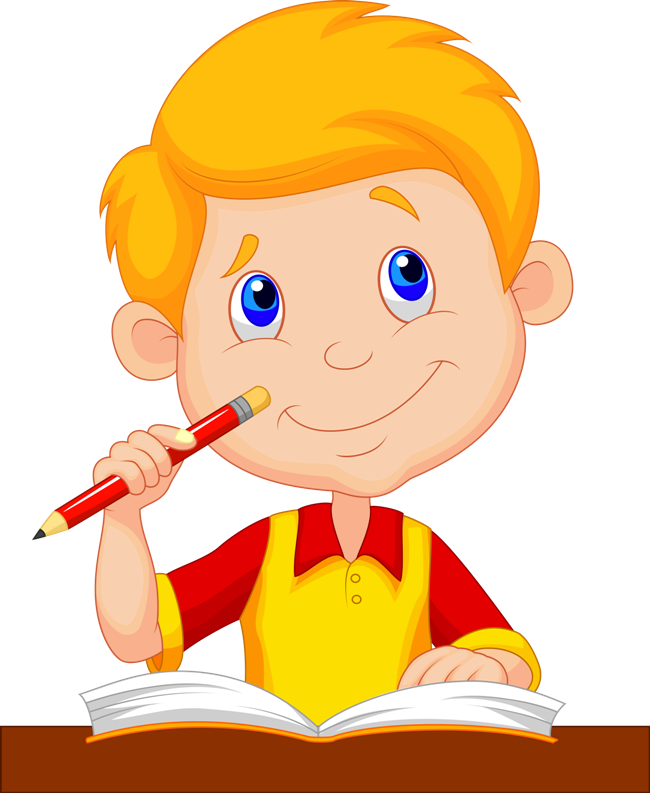 Trung điểm của đoạn thẳng AC là:
Điểm H
Điểm G
Trung điểm của đoạn thẳng BD là:
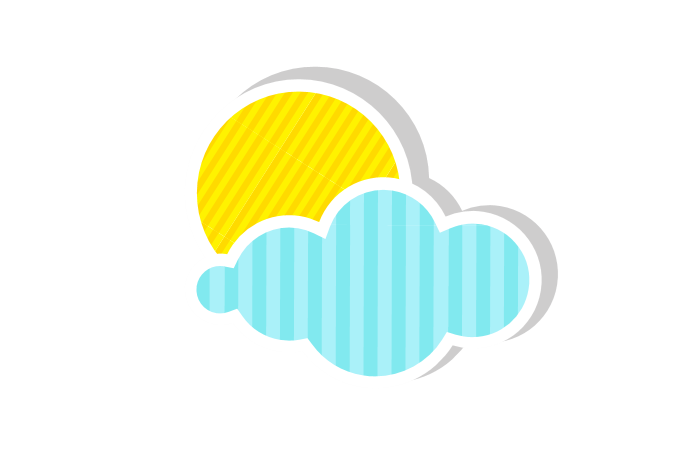 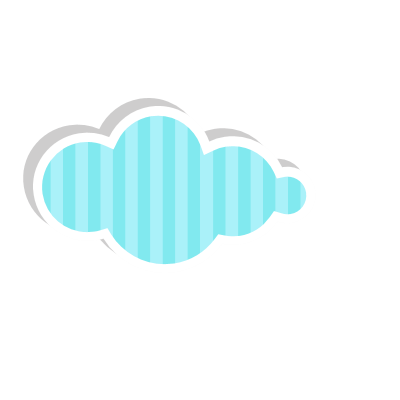 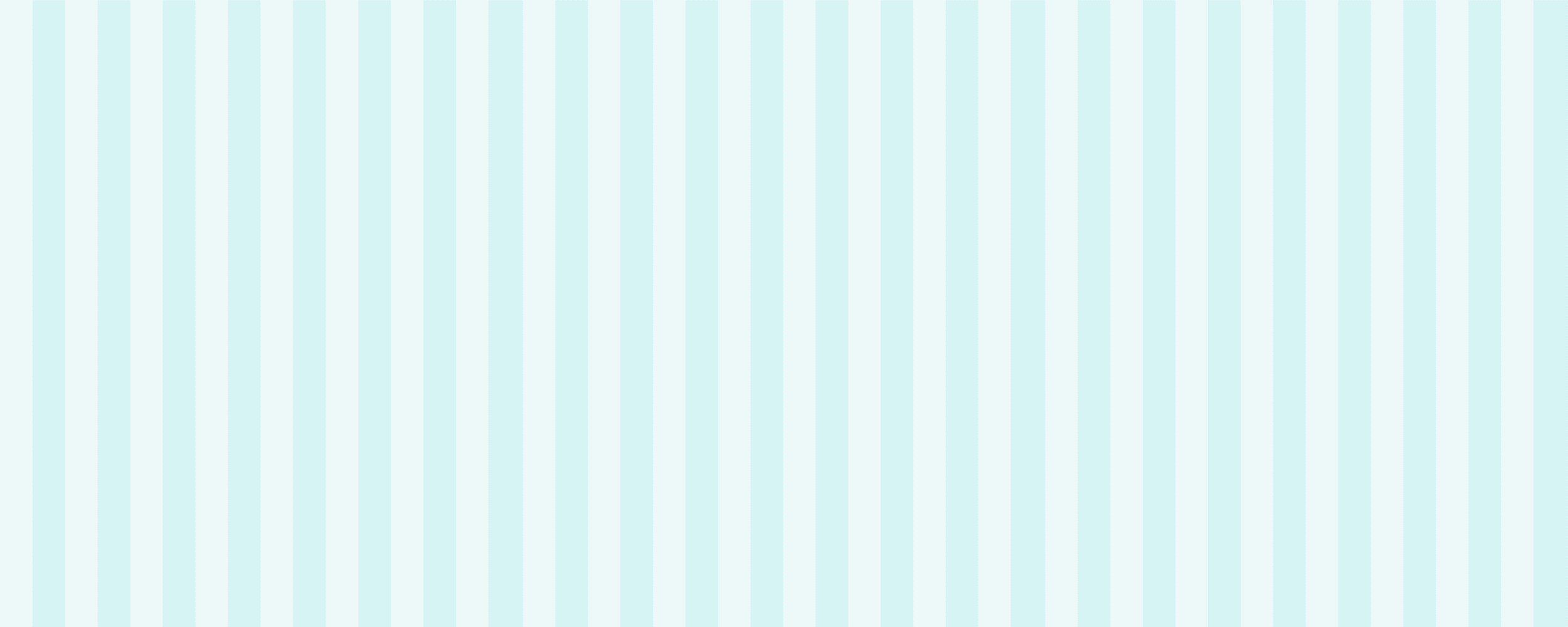 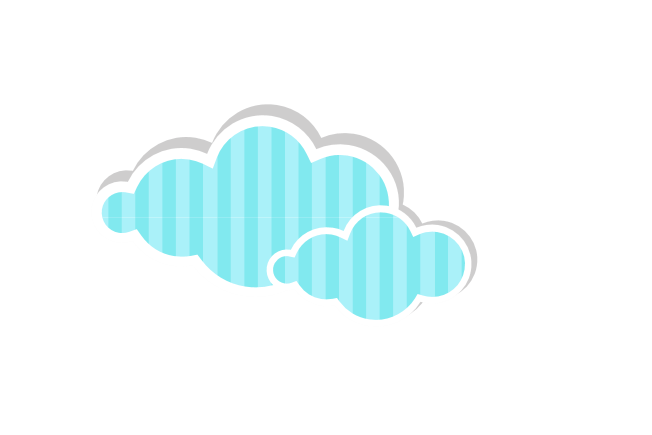 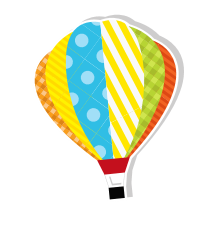 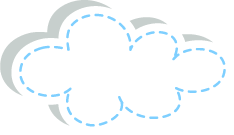 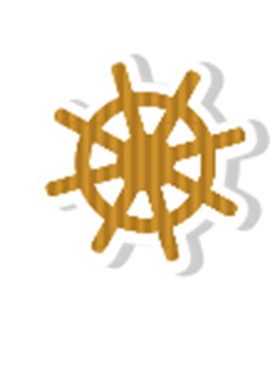 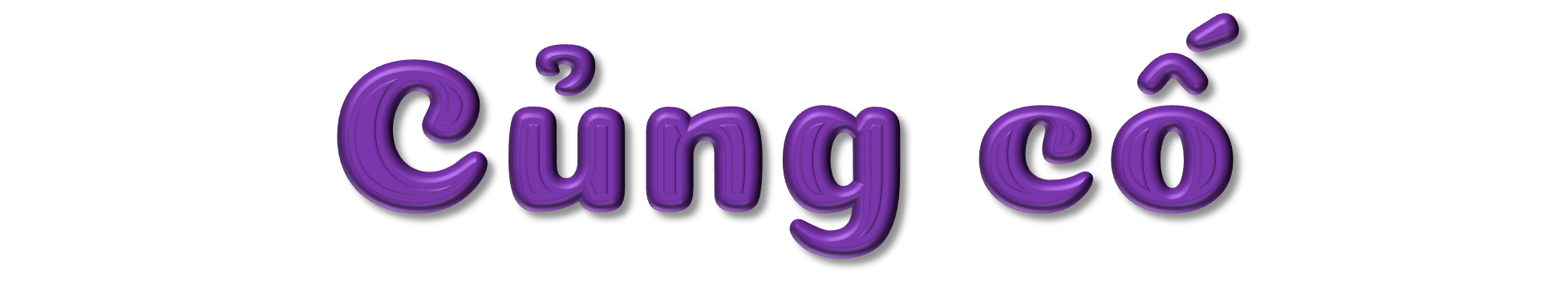 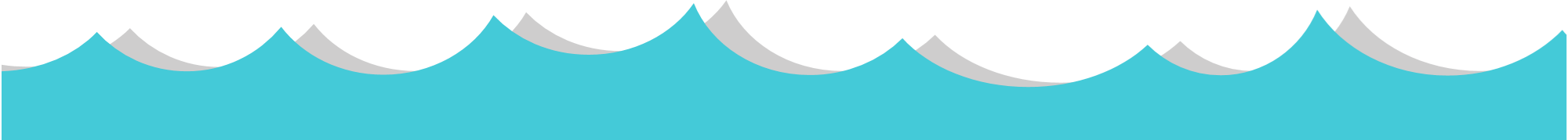 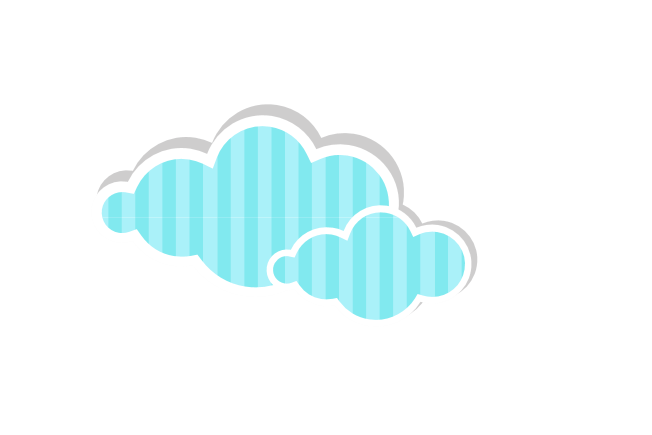 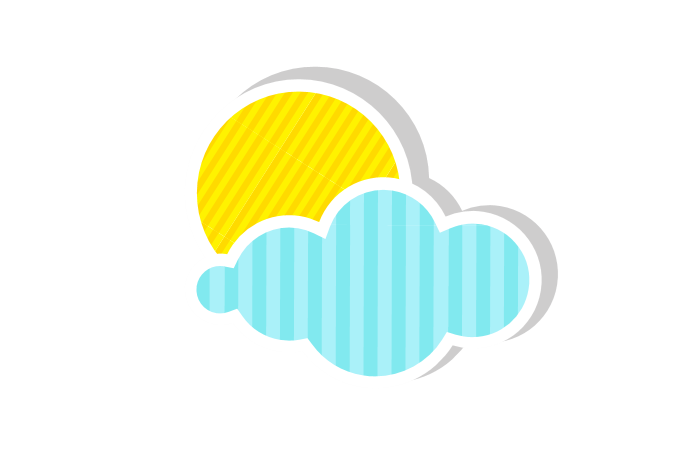 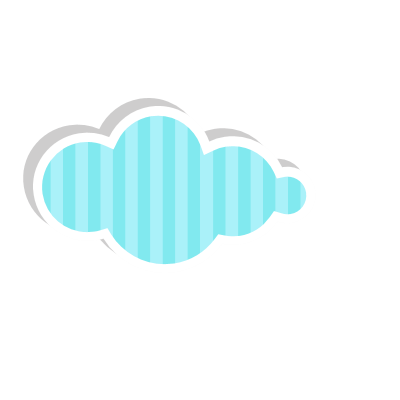 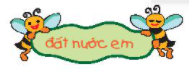 Tìm các vật cùng nằm trên một đường thẳng.
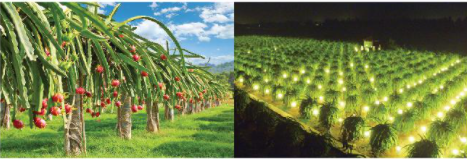 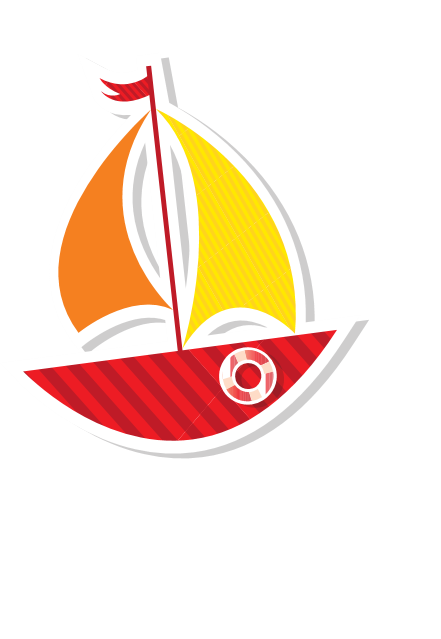 Vườn thanh long (tỉnh Bình Thuận) ban ngày, ban đêm.
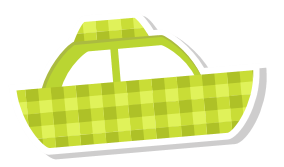 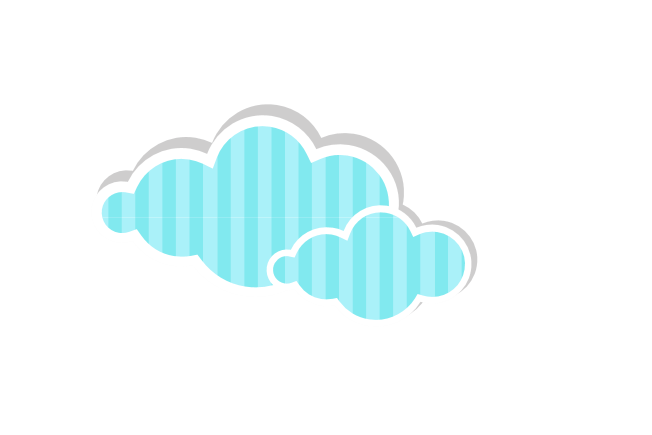 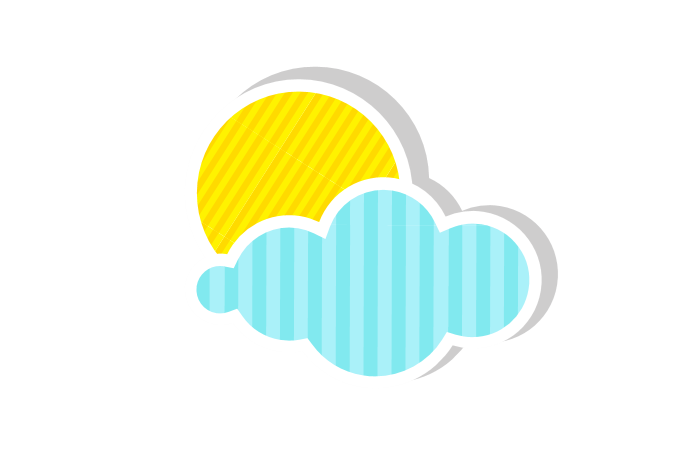 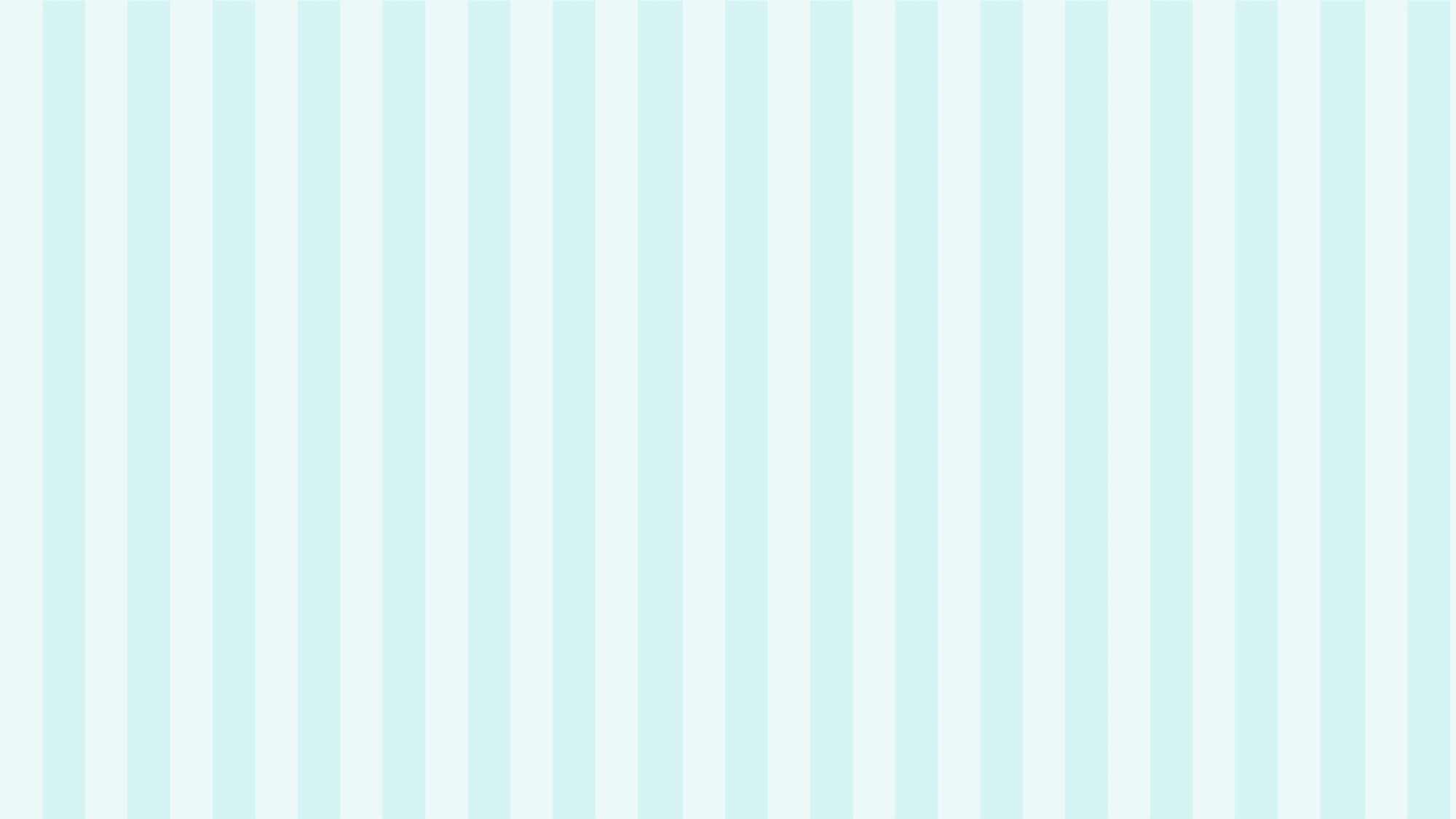 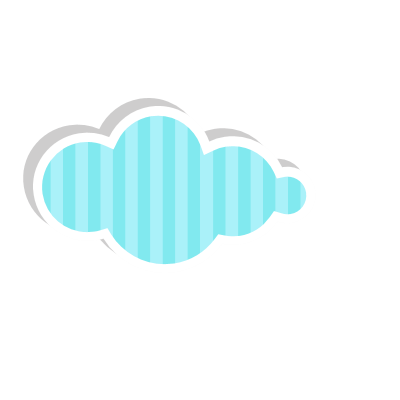 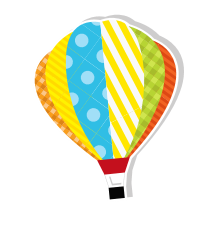 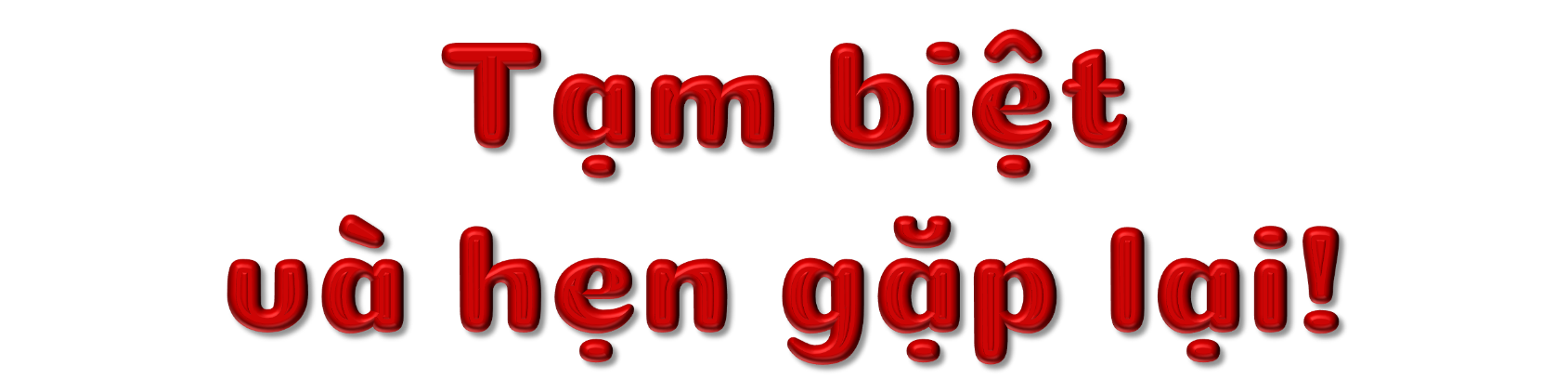 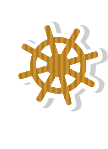 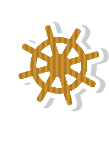 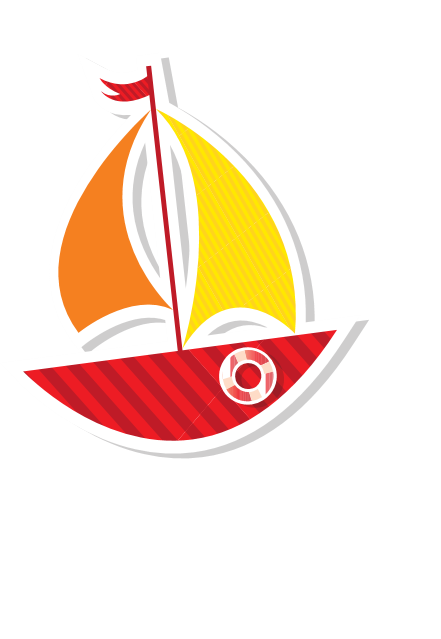 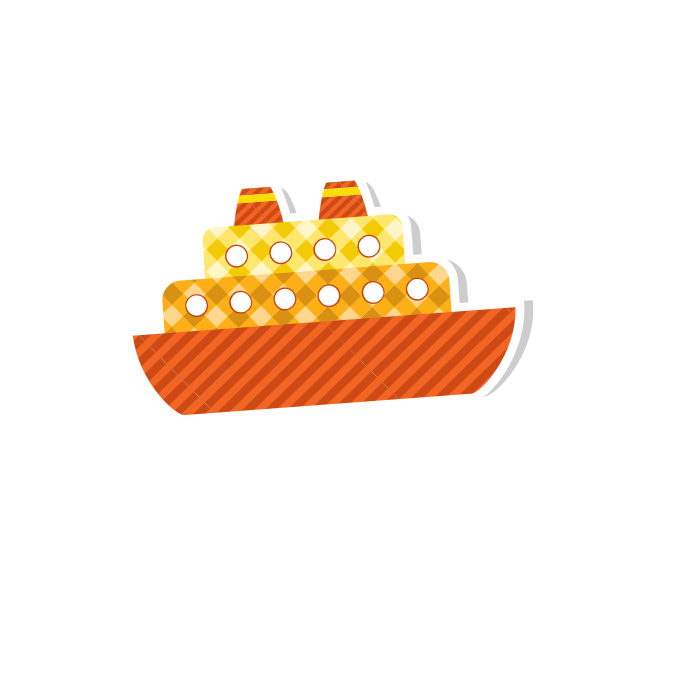 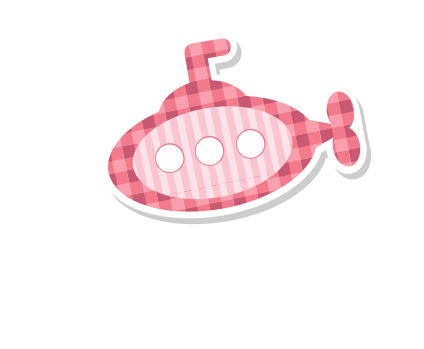 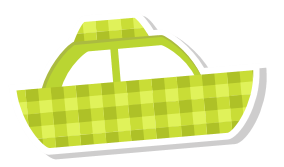 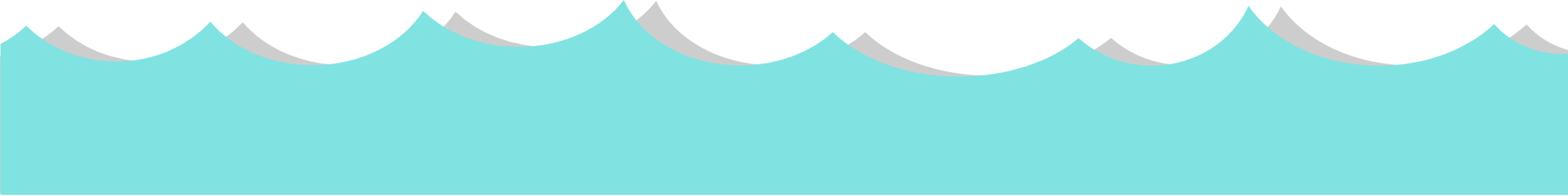 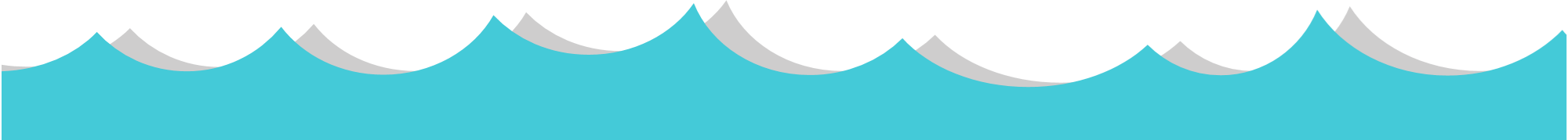